Understand and use simple formulae
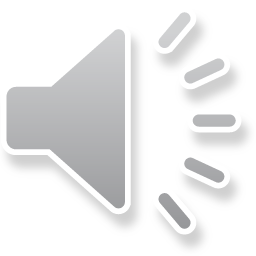 Before we look at algebra we are going to practice using simple formulae. 

A mathematical formula expresses the relationship between two unknown values.

This is just working out what the missing number or operation is in a calculation. For this we are going to use input and out put machines.

This function machine is an example of a formula, as the output value is dependent on the input value.
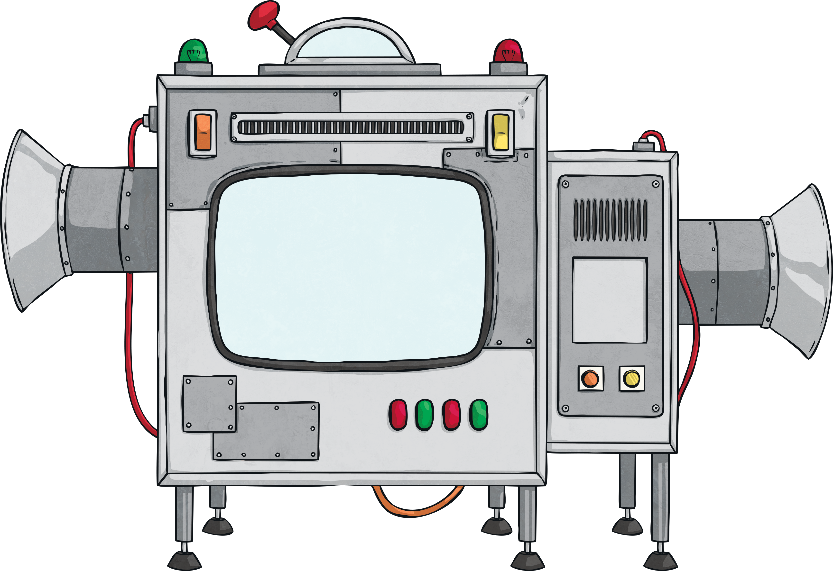 ?
?
+ 35
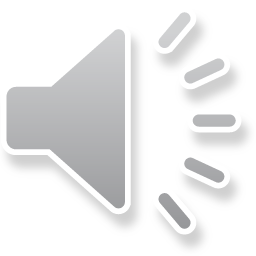 For the first four questions add 27 to the numbers given, as you are given the numbers going in. For the second lot of numbers you are given the numbers out so you will need to subtract 27 to find the numbers going in.
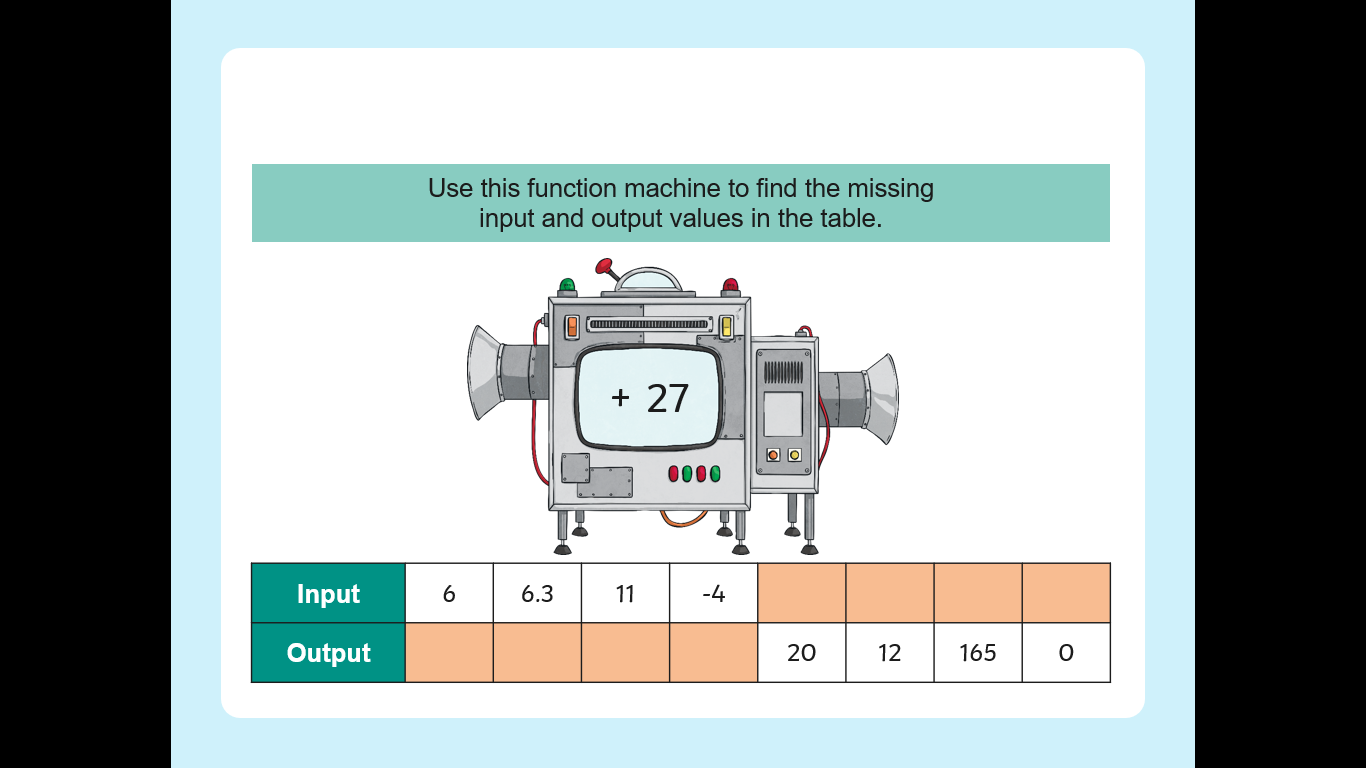 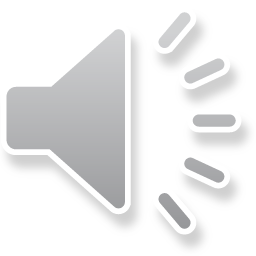 One-Step Function Machines
Use this function machine to find the missing input and output values in the table.
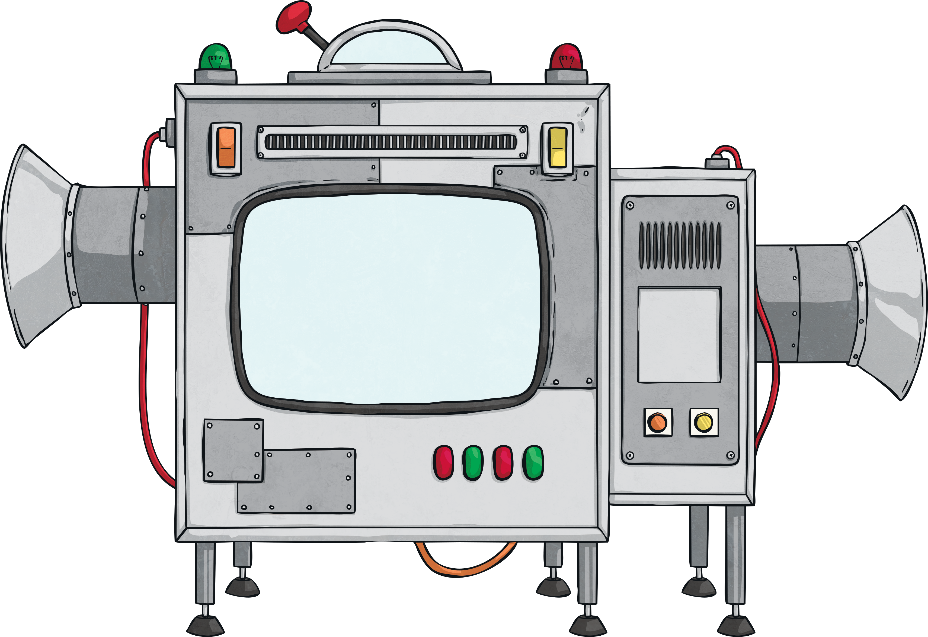 + 27
138
-27
-7
-15
33
33.3
38
23
Try these:
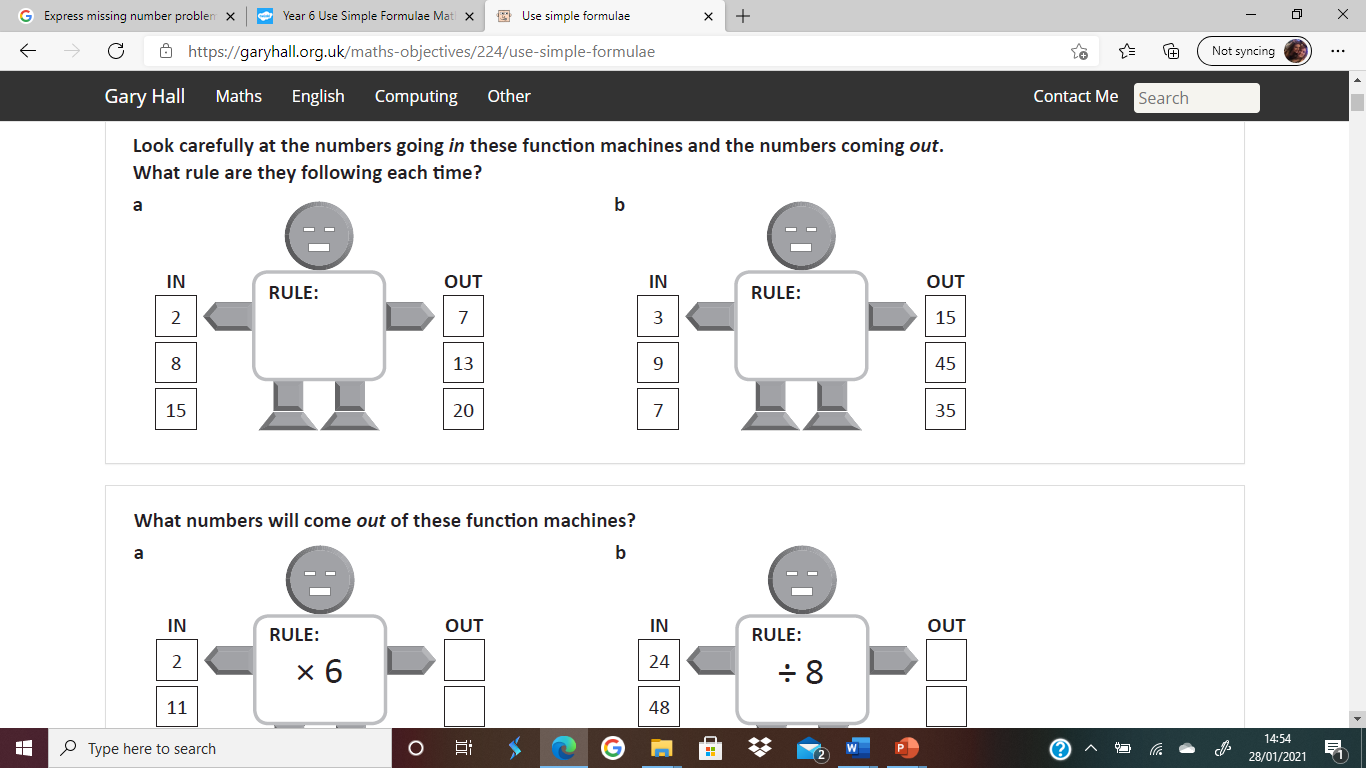 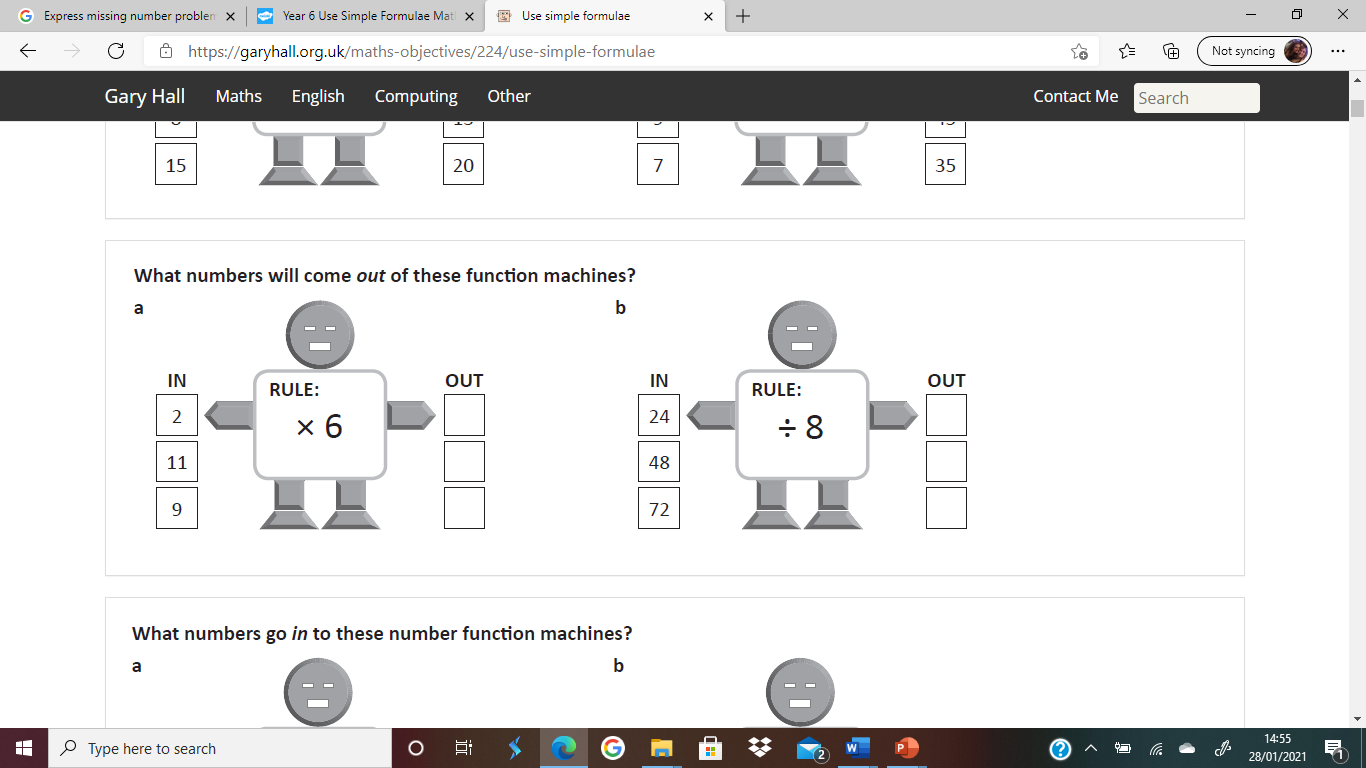 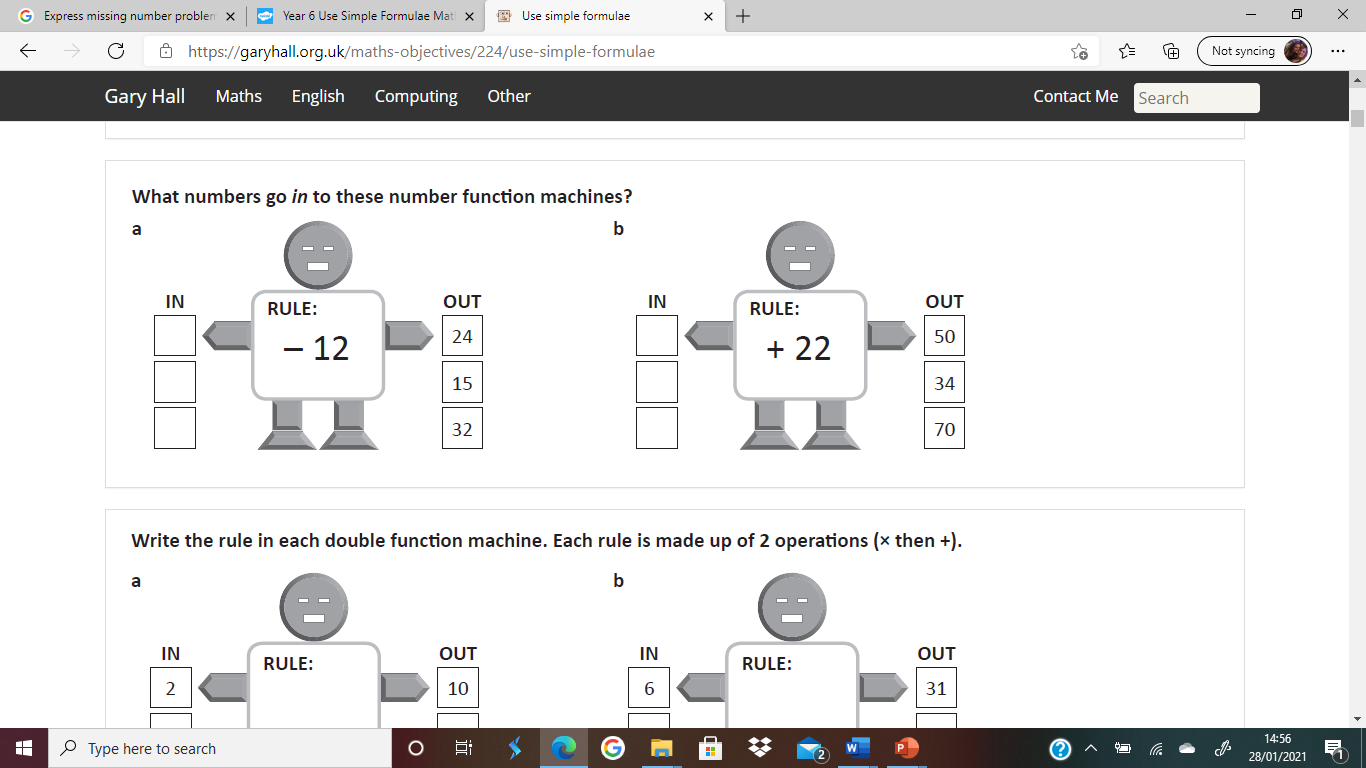 In algebra, letters are used to represent unknown values, instead of missing numbers or operations. Any letter can be used to represent an unknown value.

When a letter is used in algebra to represent an unknown value, it is called a variable.
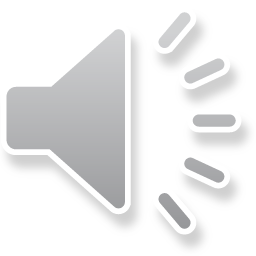 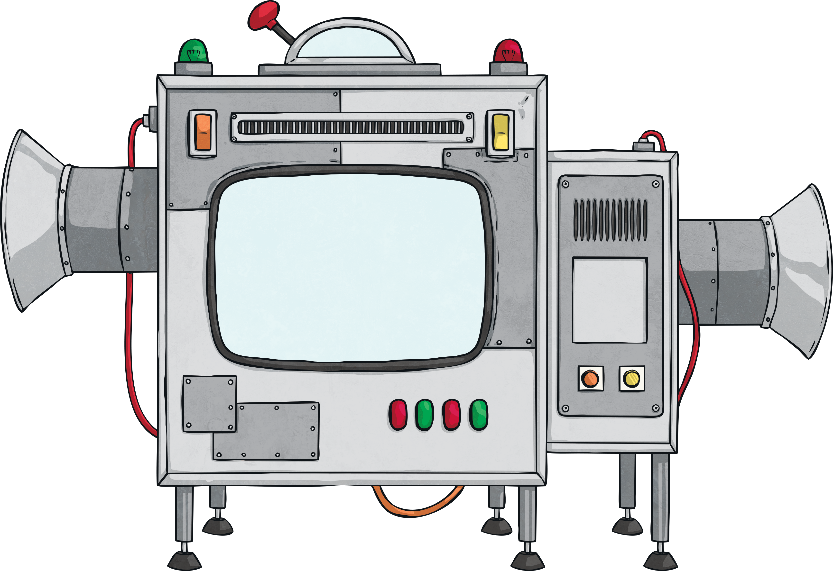 a
b
+ 35
Any formula can be written down as a number sentence.

The groups of numbers and letters either side of the equals sign are called expressions.
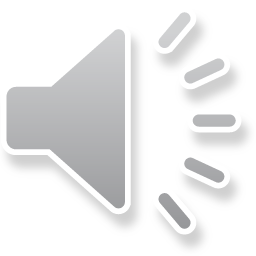 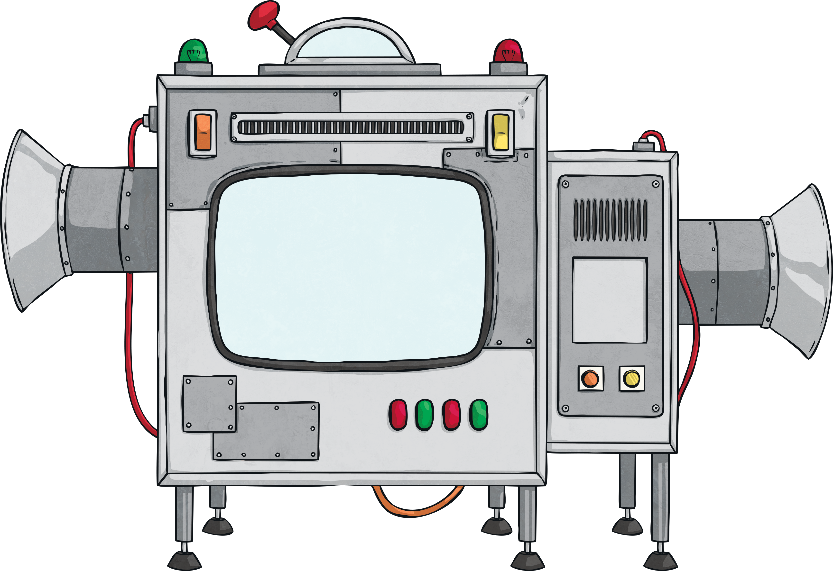 a
b
+ 35
a + 35 = b
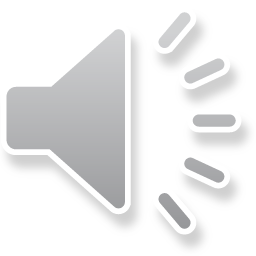 expression
Look carefully at how the expression has been represented using base ten equipment.
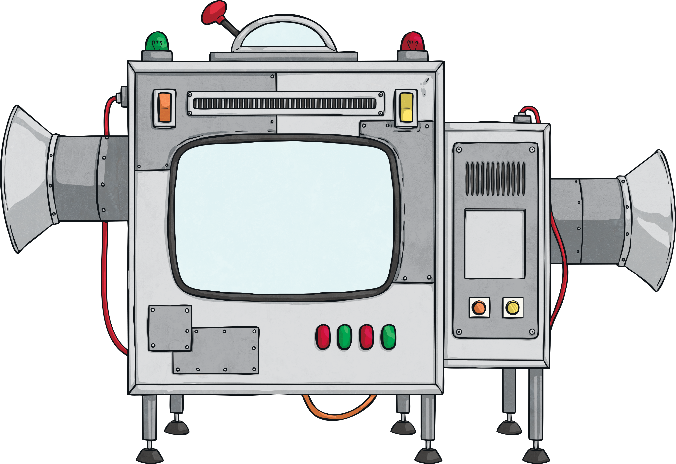 + 35
a
a
b
b
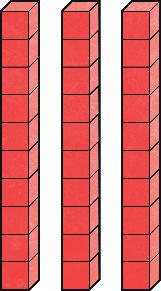 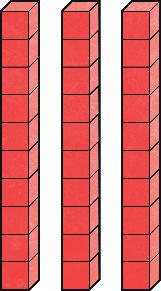 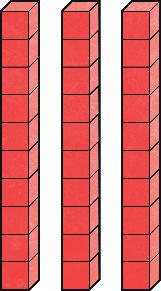 =
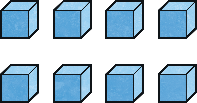 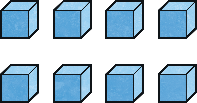 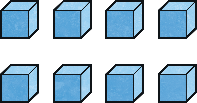 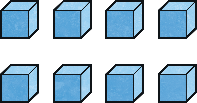 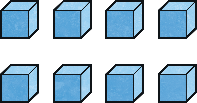 expression
Here is a different function machine which uses multiplication. In algebra, the multiplication sign can get confused with the letter ‘x’ so it is not used when we write the expression.
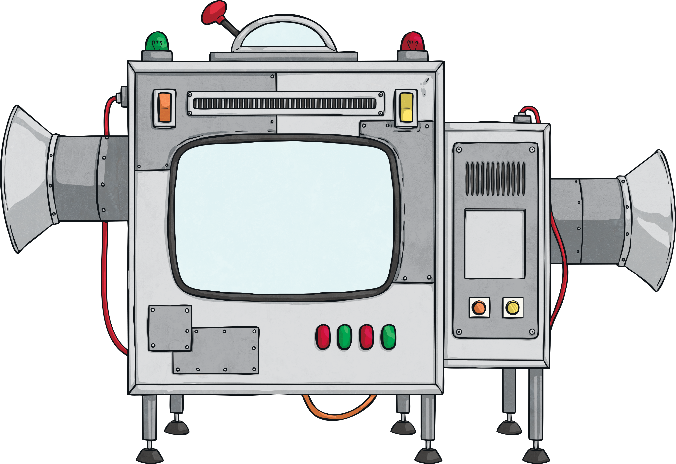 × 4
a
a
a
a
a
b
b
=
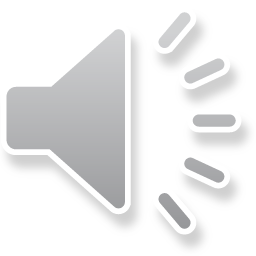 4a = b
expression
Draw the Expression
Draw and write an expression that represents this function machine formula.
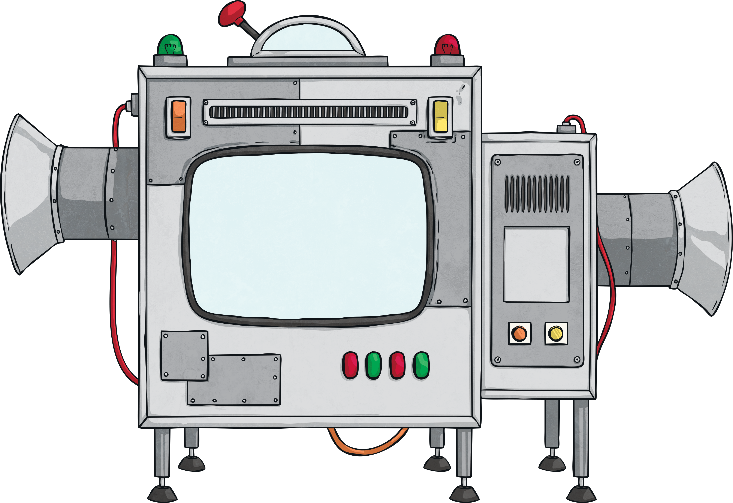 × 2
a
b
Draw and write an expression that represents this function machine formula.
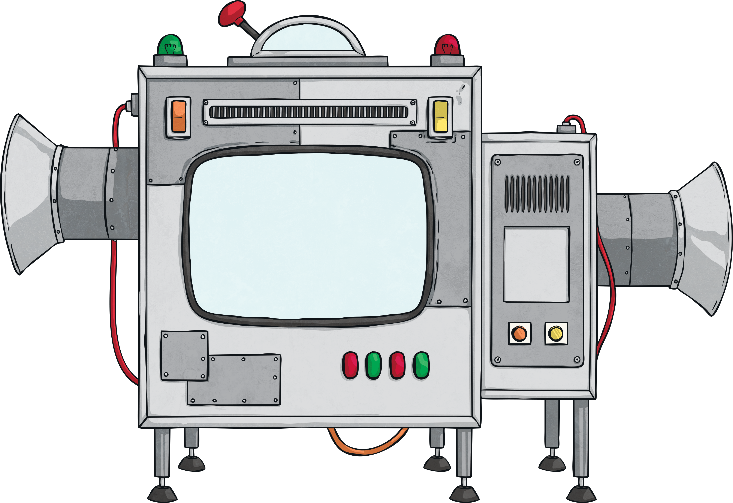 + 12
a
b
Sometimes there will be two functions in a formulae where two different operations have to be done. Look at the function  machine below.
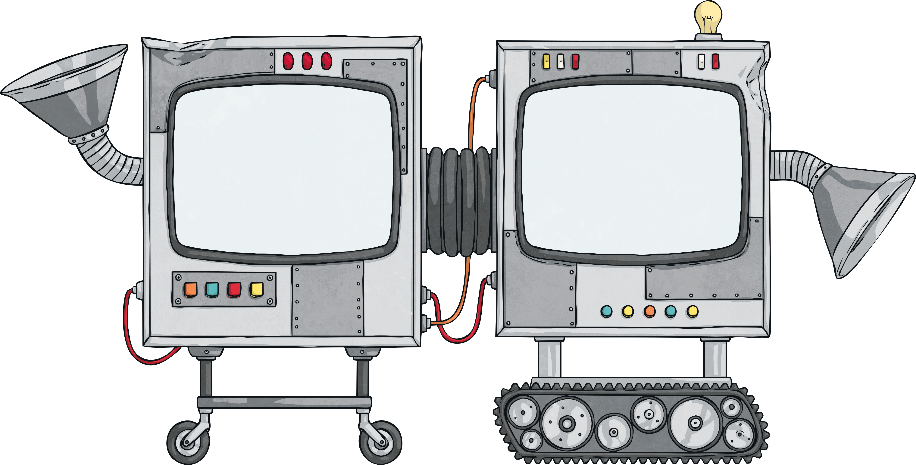 × 3
+ 4
a
a
a
a
b
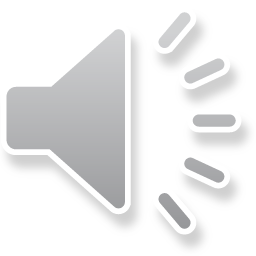 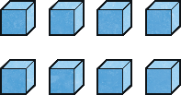 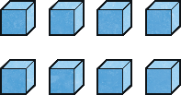 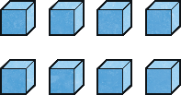 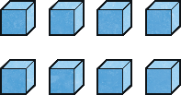 3a + 4 = b
expression
This expression is different because we need to use BODMAS. BODMAS is the order in which we perform calculations if they have more than one operation. 
The order is:
Brackets
Orders
Division
Multiplication
Addition
Subtraction

So here we have to perform the multiplication before the addition.
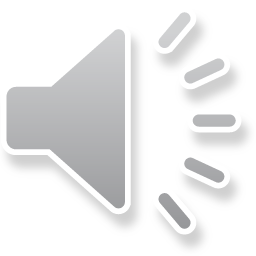 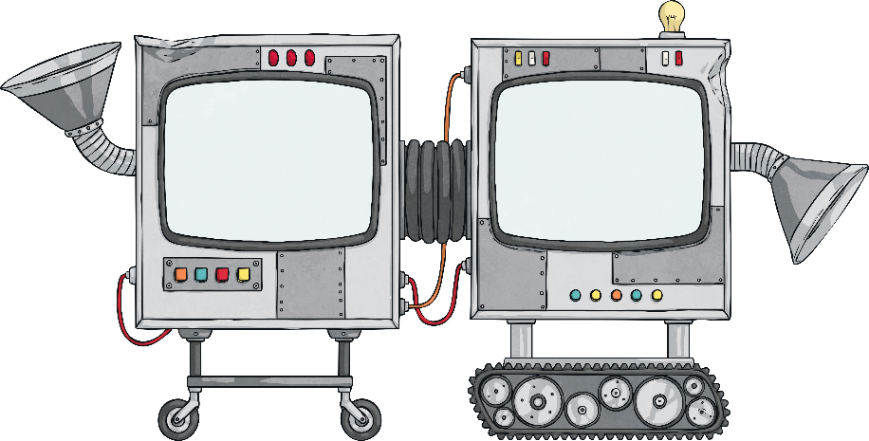 + 2
× 3
a
a
a
a
b
3(a + 2) = b
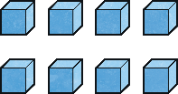 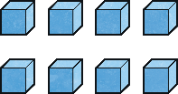 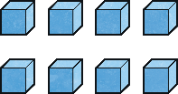 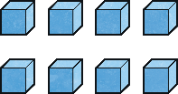 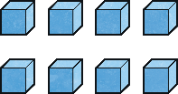 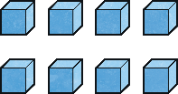 Now try the activity in your learning pack to apply what you have just learnt.

Then come back to the PowerPoint and try the reasoning questions on the next two slide.
Reasoning
I input the number 7 into this function machine and the output is number 28.
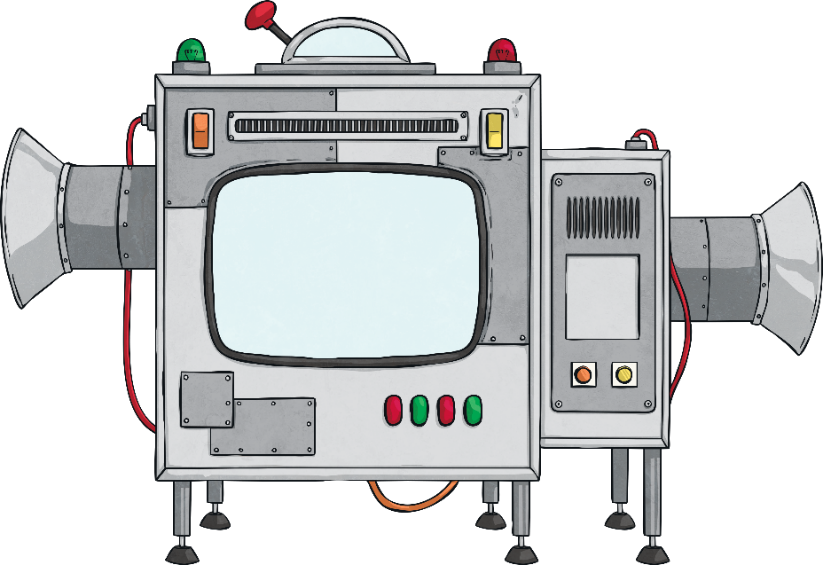 ?
7
28
What could the function be? How many different possibilities can you find?
How would your answers change if it was a two-step function machine?
Reasoning
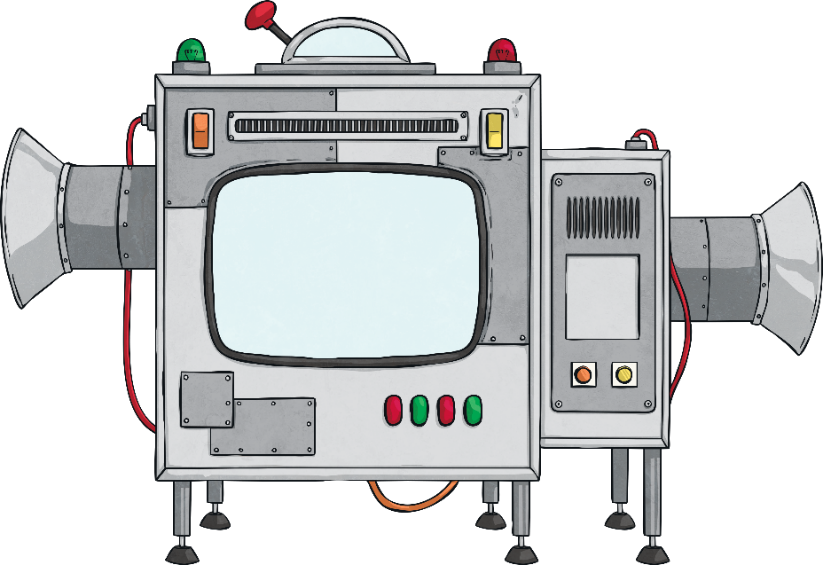 ÷ 3
a
b
I input an unknown number into this function machine.

I then put the output number back into the machine and the new output number is 5.

What was the unknown number I inputted at the beginning?
?
=